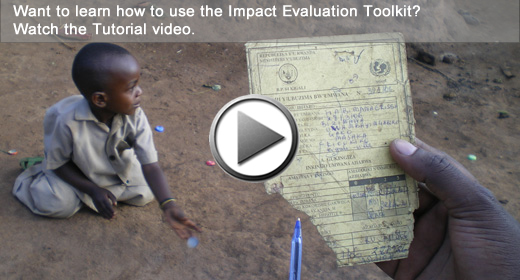 การอบรมเชิงปฏิบัติการ “การประเมินตามตัวชี้วัดทางสังคม
ณ. บริษัท เอสซีจี เคมีคอลส์ จำกัด /จังหวัดระยอง
Outcome/Impact EvaluationDr.Soontorn Koonchaimang(good governance development) 28 April 2014
1
Client’s List : 2007 - 2013
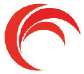 IMAGEPLUS
ก้าวที่กล้าแกร่ง ก้าวแห่งประสบการณ์
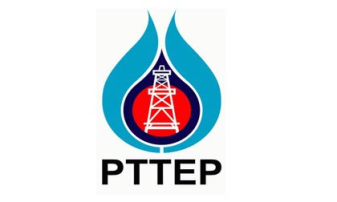 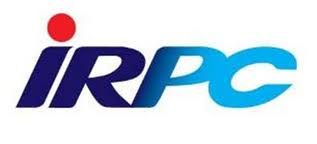 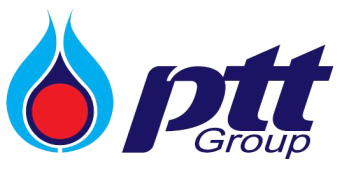 ปีก่อตั้ง พ.ศ. 2536
บริษัทที่ปรึกษาประเภท A 
สาขา PO และ UD 
ศูนย์ข้อมูลที่ปรึกษาไทย กระทรวงการคลัง
ที่ตั้ง เลขที่ 480 ถนนรัชดาภิเษก แขวงสามเสนนอก เขตห้วยขวาง กรุงเทพฯ 10310โทรศัพท์ : 0-2541-4591-2
โทรสาร   : 0-2541-4585
เว็บไซต์  : www.imageplus.co.th
บริษัท ปตท. จำกัด (มหาชน)            บริษัท ปตท.สผ. จำกัด (มหาชน)      บริษัท ไออาร์พีซี จำกัด  (มหาชน)
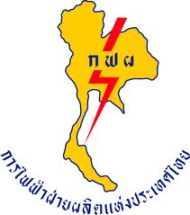 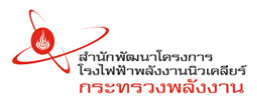 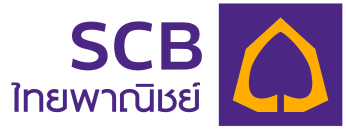 ธนาคารไทยพาณิชย์ จำกัด(มหาชน)
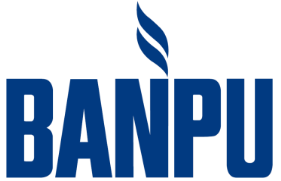 2
Strategic Partner
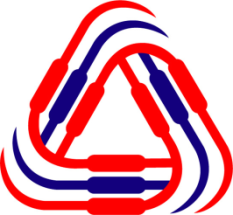 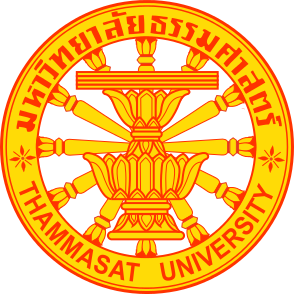 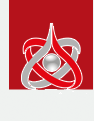 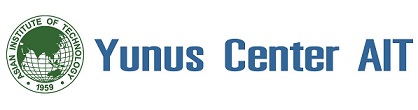 สถาบันสิ่งแวดล้อมอุตสาหกรรม
สภาอุตสาหกรรมแห่งประเทศไทย
ยูนุส เซนเตอร์ แห่ง AIT
วิทยาลัยนวัตกรรมสังคม
มหาวิทยาลัยรังสิต
ศูนย์ต่อต้านคอร์รัปชั่น
มหาวิทยาลัยธรรมศาสตร์
Social Business




Coaching
Eco Industrial Town Development
 
Outcome/Impact Evaluation
Corporate Governance &
CSR Development


Planning/Training
Anti – Corruption
(Working group in Social & Cultural Specialist)

KM - Issues
https://www.facebook.com/photo.php?v=592009337539286&set=vb.109091562497735&type=2&theater
http://www.youtube.com/watch?v=hnOPu0_YWhw
3
Stakeholder Relations /Community Relations
4
SR/CR  ?
5
Poverty
6
Issue
7
การวัดผล – การบริหารโครงการEvaluation – Project Management
8
CIPP/CIPPO
Context = needs/problem/assets/opportunities to help decision makers define goals and priorities and help the broader group of users judge goals/priorities and outcomes
Impact
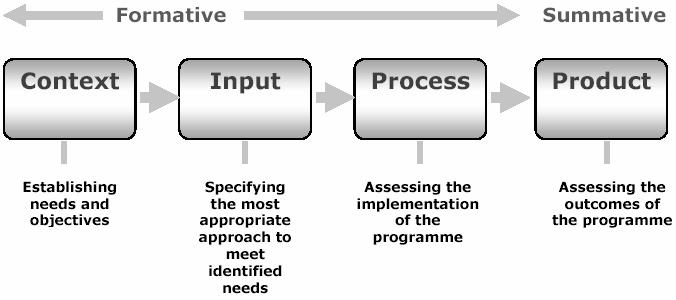 Outcome
Impact
Impact เป็นผลตกค้าง/ความต่อเนื่องที่สังคมโดยรวมจะได้รับจาก Output/Outcome อันเนื่องมาจากการดำเนินงานตามกิจกรรม /โครงการ
ประมวลผลผลิตสำหรับการอธิบายต่อผลลัพธ์
ประมวลการปฏิบัติตามแผนงาน
ความจำเป็นและ
วัตถุประสงค์
การจัดการที่เหมาะสมที่สุดต่อการแก้ปัญหา
9
Impact Evaluation
การคำนวณเรื่องของ Impact จะไม่เทียบค่าโดยตรงกับงาน/เงินตามแผนงานโครงการ /กิจกรรมที่มีการดำเนินงานไป แต่มุ่งที่จะอธิบายต่อผลการเปลี่ยนแปลงทางสังคม (before/after)
10
Monitoring / Evaluation
Process Evaluation
Cost-Benefit Analysis
Impact Evaluation
11
Background : SROI / Shared Value
การอธิบาย Outcome / Impact ส่วนต่อเนื่องของการอธิบายโครงการ
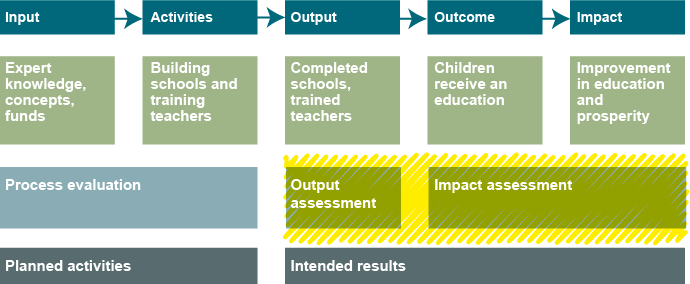 ผลลัพธ์
ผลต่อเนื่องจากผลผลิต
ผลลัพธ์สุดท้าย
เป็นการขมวดคำอธิบายผลของการกำหนดวัตถุประสงค์ต่อประเด็นปัญหาทางสังคม
ผลผลิต
จาก
กิจกรรม
12
การคิดเพื่อเรียงลำดับจาก Output ไปสู่ Outcome / Impact
13
Monitoring process : Identifying
Project
Objectives ?
14
การวิเคราะห์โครงการ – Outcome/Impact
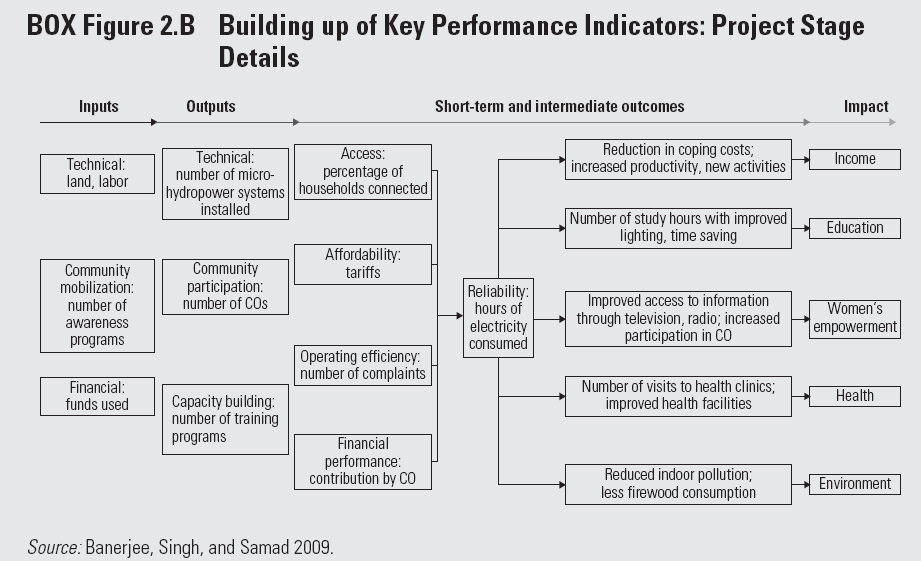 การเพิ่มผลิตภาพ /กิจกรรมใหม่ทางเศรษฐกิจ
ที่ดิน,แรงงาน
ครัวเรือนที่ได้รับประโยชน์
โรงไฟฟ้าพลังน้ำขนาดเล็ก
จำนวนชั่วโมงเรียนที่ปรับปรุง
การสร้างความเข้าใจต่อการย้ายประชาชน
รายได้ท้องถิ่น
จำนวนองค์กรชุมชนที่เข้าร่วม
การเข้าถึงข้อมูลข่าวสาร และสาระ บันเทิง
จำนวนการบริโภคไฟฟ้า
จำนวนการร้องเรียน
การบริการด้านสุขภาพที่ปรับปรุง/เพิ่มขึ้น
กองทุนฯ
จำนวนโครงการที่อบรมในการสร้างความสามารถ
การกระจายผลโดยองค์กรชุมชน /เปรียบเทียบเป็นมูลค่าทางการเงิน
การลดการใช้ฟืน
15
การอธิบายผลลัพธ์ # 1
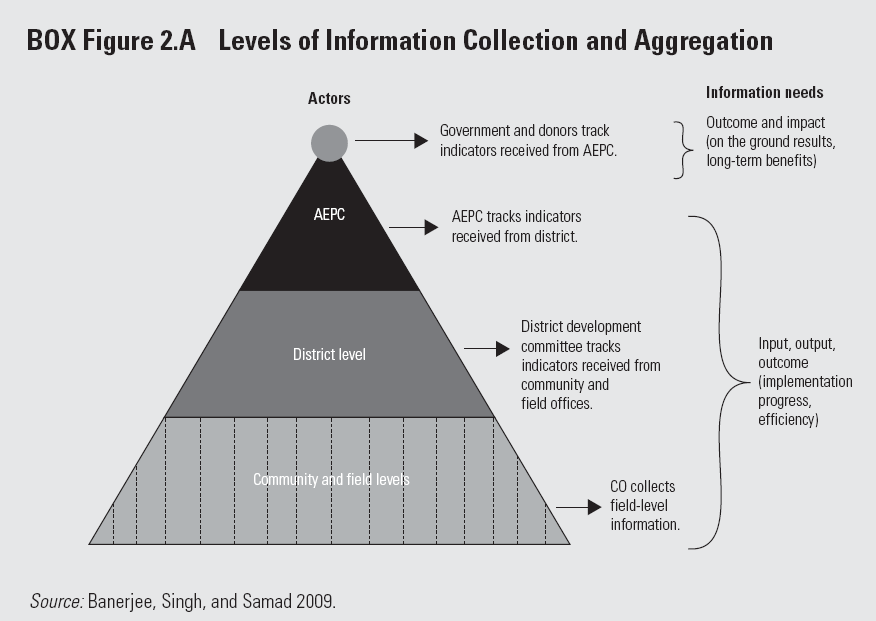 CO = Community organization
AEPC = Alternative Energy Promotion Center
16
การอธิบายผลลัพธ์ # 2
Outcome
Impact
ความมั่นคงทางอาหาร /ความสามารถทางการตลาดของผลิตภัณฑ์เนื้อสัตว์
การได้รับโปรตีนจากโครงการอาหารกลางวัน /ต่อวัน
การเปรียบเทียบเป็นค่าใช้จ่ายครัวเรือน
การเปรียบเทียบการเปลี่ยนแปลงกับ Baseline 
ก่อนร่วมโครงการ กับ ผลหลังจากการแล้วเสร็จของโครงการ (before/after สำรวจเอง)
ผลของการดำเนินโครงการ กับ ตัวเลขมาตรฐานของเมือง ประเทศ และสากล (Benchmark)
17
Results-Bases Monitoring and Evaluation System
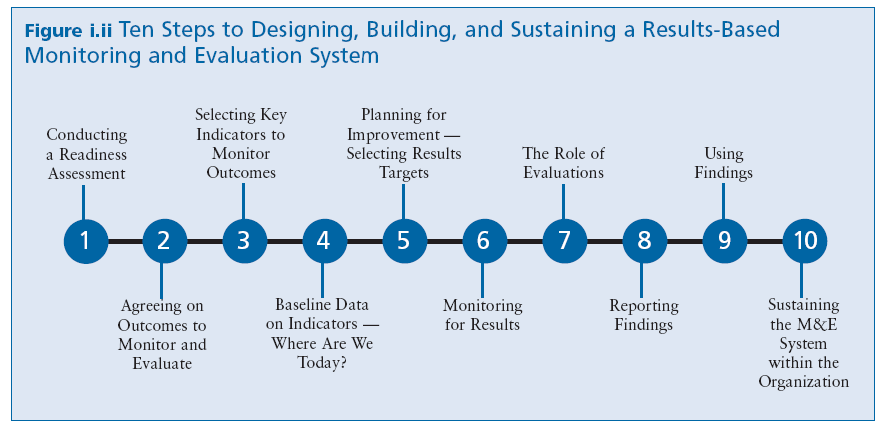 18
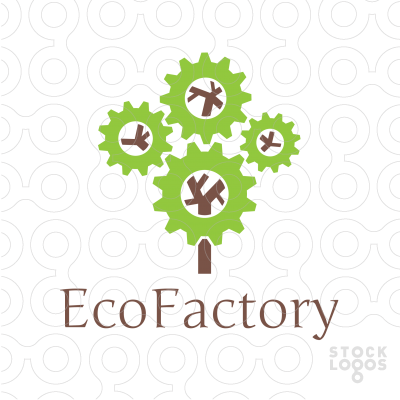 19
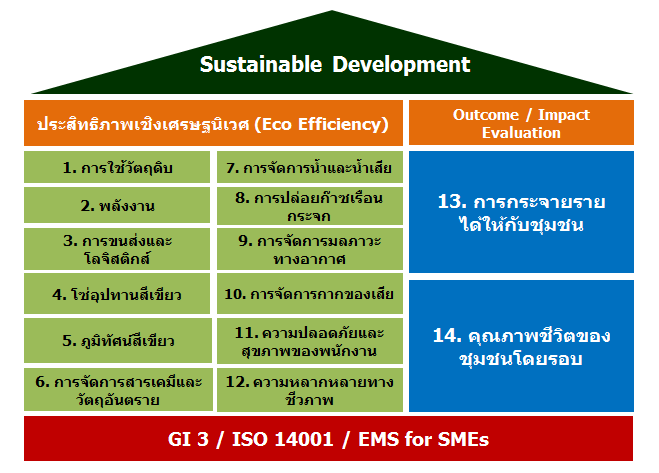 20
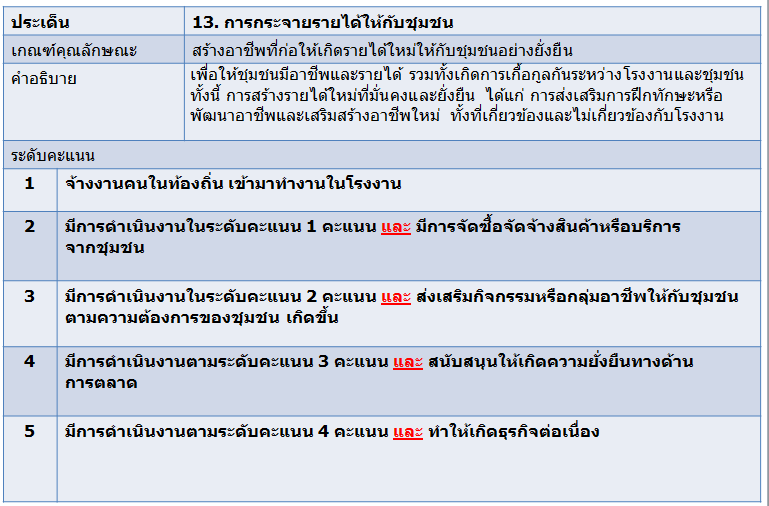 21
Checklist - Initiative Project / Activities
22
Checklist - Initiative Project / Activities
23
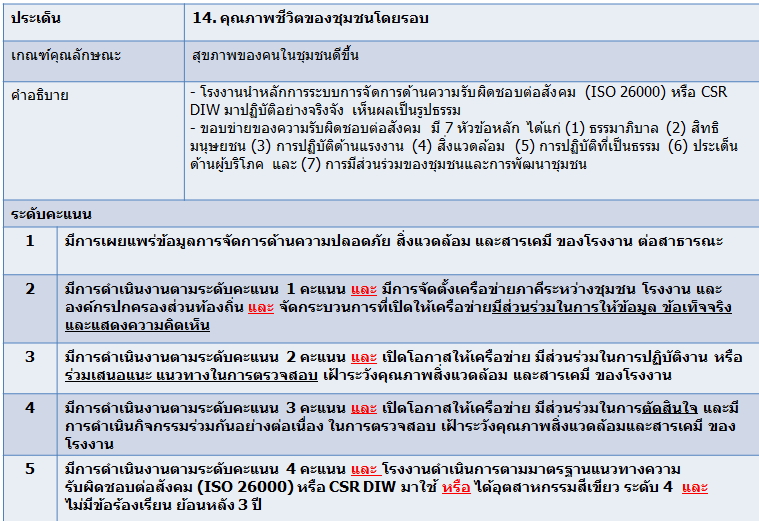 24
Checklist - Initiative Project / Activities
25
Checklist - Initiative Project / Activities
26
Checklist - Initiative Project / Activities
27
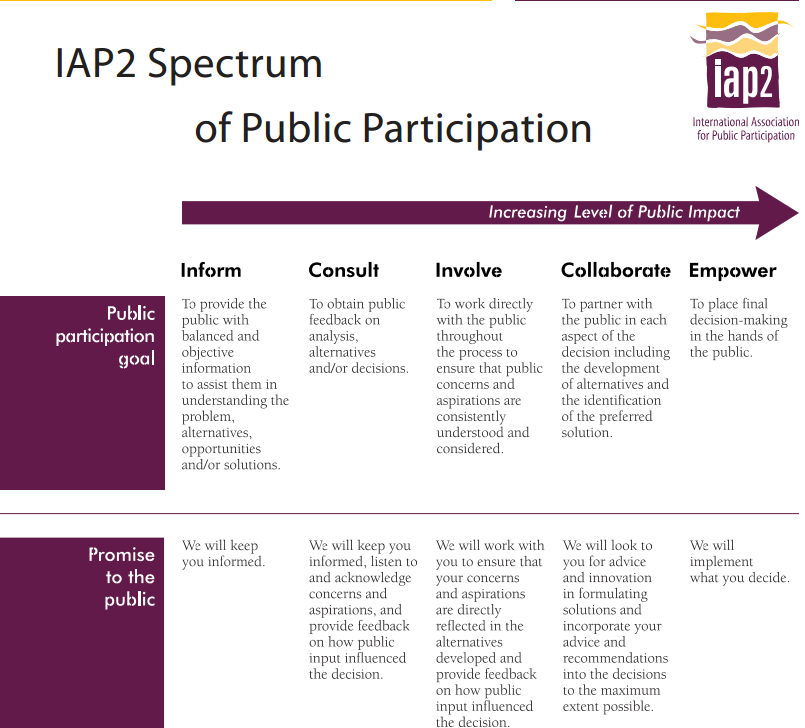 28
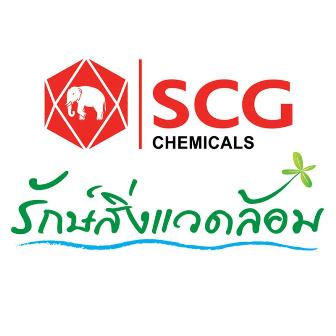 29
ผลิตภัณฑ์ / วิสาหกิจชุมชน
SR/CR – Professional ?
SCG Chemical
ภาษี /กองทุนพัฒนาไฟฟ้า
750 / 20 ล้านบาท
การสนับสนุนอาชีพและวิสาหกิจชุมชน
18 ล้านบาท
ดูแลจัดแต่งสวน 9 ล้านบาท
อาหาร ของว่าง เครื่องดื่ม น้ำดื่ม 7.3 ล้านบาท
รถตู้วิสาหกิจชุมชน 1.2 ล้านบาท
สนับสนุนชุมชนขายสินค้าในโรงงาน 0.8 ล้านบาท
อื่นๆ 0.1 ล้านบาท
309 คน
683 คน
30
การสนับสนุนอาชีพและวิสาหกิจชุมชน
KM Transformation ?
31
การสนับสนุนชุมชนในปี 2556
32
Workshop
33
Identifying : # วิสาหกิจชุมชน
Project
Objectives ?
34
Identifying : # วิสาหกิจชุมชน
35
CSR + CSV
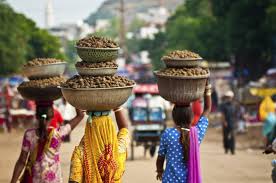 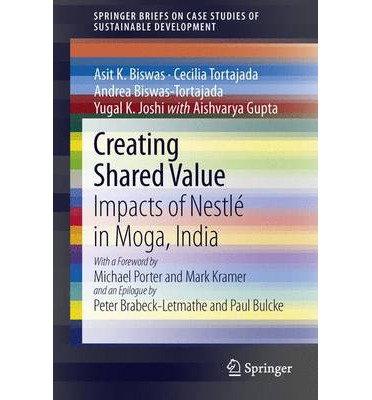 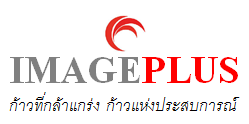 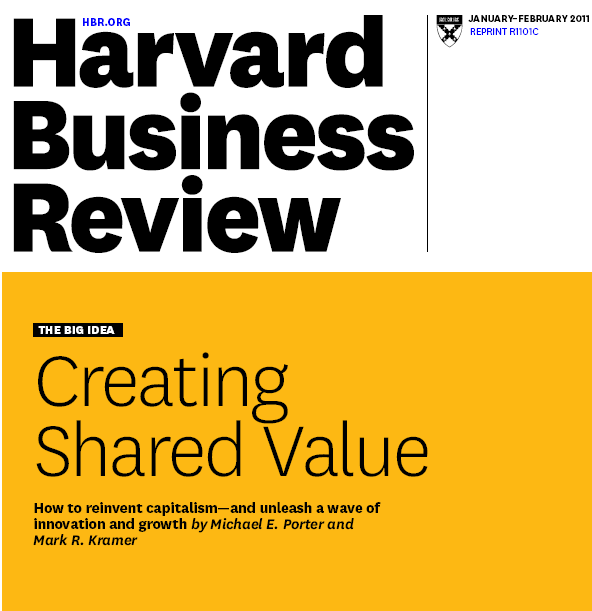 37
CSR - CSV
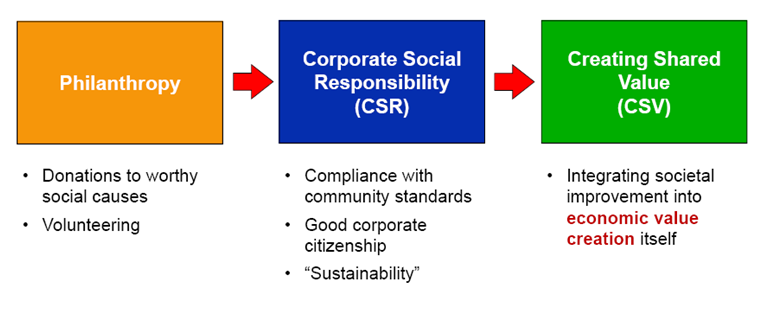 38
Creating Shared Value
Unmet Needs
Social issue
Social issue
39
Unmet Needs
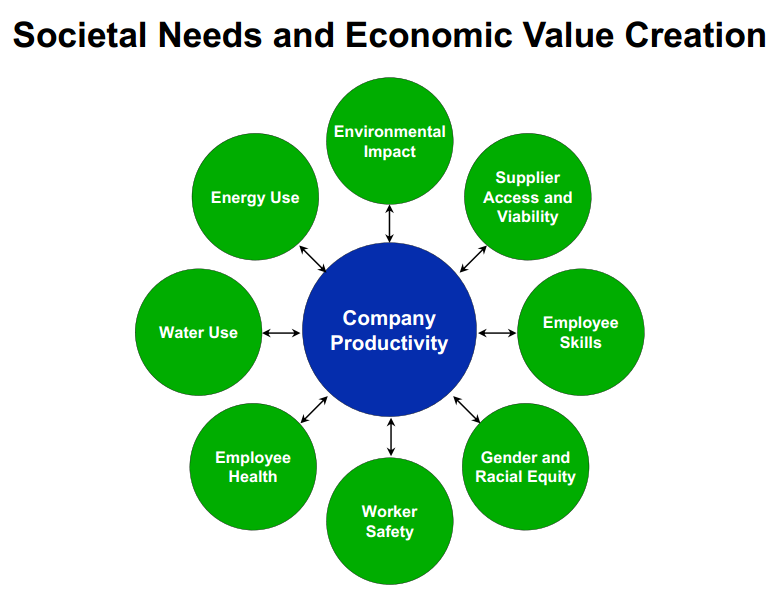 40
Shared value – Case study
41
ทบทวนกรอบของผลิตภัณฑ์และการตลาด
Reconceiving Products & Markets
Mobile banking services
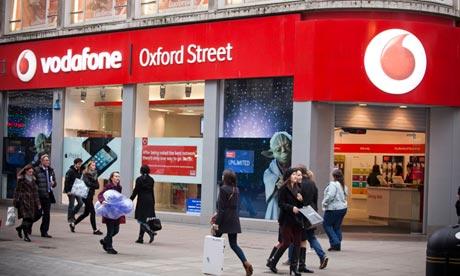 ข้อมูลข่าวสาร /คำปรึกษา
Vodafone’s M-PESA ในเคนยา นำเอารายจากการบริการกับประชาชน ที่ใช้บริการ Mobile banking services ซึ่งมีจำนวน 10 ล้านคน (ในขณะนั้น) ไปเป็นค่าใช้จ่ายเพื่อการรายงานข้อมูลเกี่ยวกับสภาพดินฟ้าอากาศ ราคาพืชผล และให้คำปรึกษากับเกษตรกรในเคนยา จำนวน 2 ล้านคน ทำให้เกษตรกรสามารถใช้ข้อมูลข่าวสารประกอบการผลิตและมีรายได้เพิ่มขึ้นจากเดิม 60 %  - การตลาดเพื่อคนจน – โครงการดังกล่าวดำเนินการติดต่อกันมา 3 ปีแล้ว ค่าใช้จ่ายในโครงการนี้ร่วมเป็นเงินแล้วเทียบเป็นมูลค่าเป็น 11 % GDP ของเคนยา
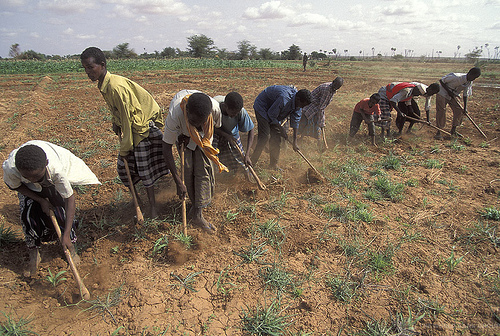 42
Redefining Productivity in the value chain
เปลี่ยนนิยามเกี่ยวกับการผลิต
Greenhouse gases - Wall-Mart
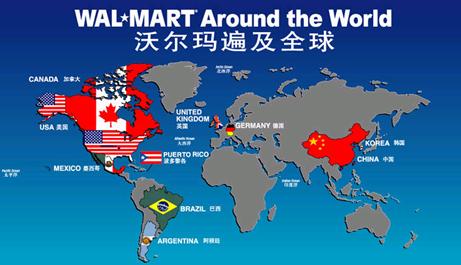 Rerouting + Value chain
Greenhouse gases
Wall-Mart นำเอาข้อมูลเกี่ยวกับการบรรจุ /เส้นทาง/ระยะทางการขนส่งสินค้าและปรับปรุงกระบวนการจัดซื้อ จัดส่งให้สอดคล้องกันใหม่ สามารถลดระยะทางลงไปได้ 100 ล้านไมล์ (เปรียบเทียบกับปี 2009) ลดค่าใช้จ่ายลงไป 200 ล้านเหรียญสหรัฐ พร้อมกับสามารถส่งสินค้าได้มากกว่าเดิม

มากไปกว่านั้น การทบทวนข้อมูลตาม Value chain นี้ จะนำไปสู่การค้นพบการอยู่ร่วมกับ Supplier / Customer / Community อย่างยั่งยืนอีกด้วย
43
Redefining Productivity in the value chain
เปลี่ยนนิยามเกี่ยวกับการผลิต
3 R
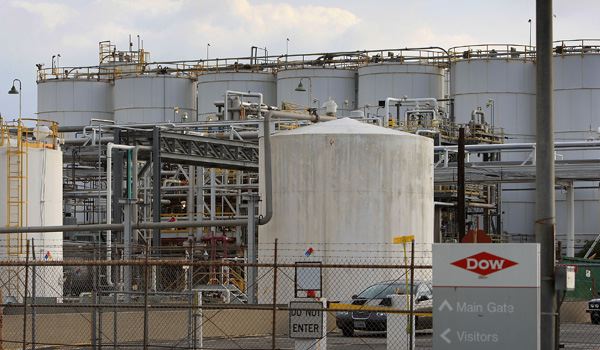 Decreasing
การประหยัดทรัพยากรน้ำ / การจัดการอรรถประโยชน์ /ประหยัดงบประมาณของรัฐ (โดยเปรียบเทียบ)
Dow Chemical ลดการใช้น้ำดิบในโรงงานลงทุกโรงงาน ลดลงไปได้ 1 พันล้านแกลลอน เปรียบเทียบเป็นการใช้น้ำดิบสำหรับการอุปโภค /บริโภคของคนในสหรัฐอเมริกา 40,000 คน 

หากรัฐจะต้องลงทุนไปเพื่อจัดหาน้ำดิบจำนวนนี้มาใช้ จะต้องใช้งบประมาณเพื่อการนี้ 4 ล้านเหรียญสหรัฐ
44
Redefining Productivity in the value chain
เปลี่ยนนิยามเกี่ยวกับการผลิต
New Product
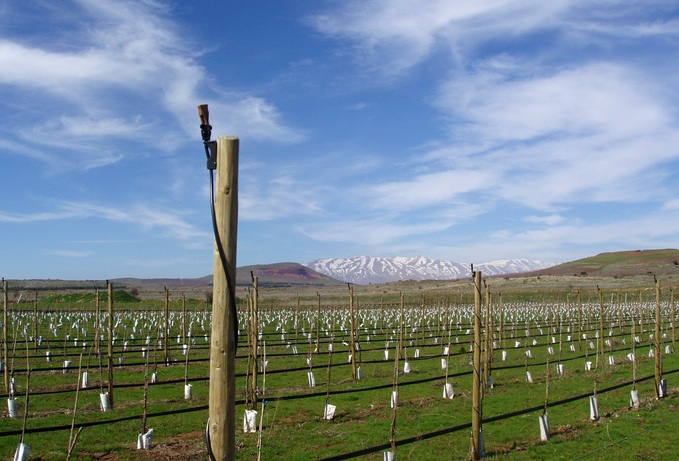 Innovation
สร้างผลผลิต/เศรษฐกิจจากเกษตรกรรม /ประหยัดน้ำ / รายได้ของบริษัทเพิ่มขึ้น
India’s Jain Irrigation ของอินเดียนำเอาเทคโนโลยีชลประทานแบบระบบน้ำหยด มาใช้เป็นระบบของการจัดการน้ำสำหรับการจัดการเกษตร เป็นการสร้างสรรค์นวัตกรรมของระบบน้ำ

India’s Jain Irrigation มีรายได้ขยายตัวมากถึง 41 % ใน 5 ปีแรกที่เริ่มต้น
45
Social entrepreneurs
การประกอบการเพื่อสังคม
Manufactory & Transportation
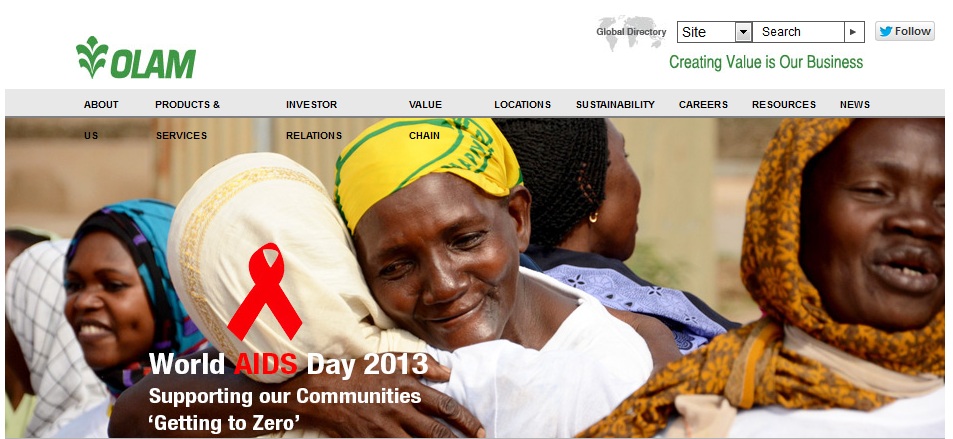 เปลี่ยนการขนส่งวัตถุดิบเป็นขนส่งผลิตภัณฑ์
New economy
Olam ลดค่าใช้จ่ายการขนส่งและกระบวนการผลิตลง 25 % นอกจากนั้นยัง ลดการปล่อย carbon emission ลงไปด้วย
Olam International ผู้นำในการผลิตมะม่วงหิมพานต์ที่เดิมขนส่งวัตถุดิบจากทวีปอาฟริกาไปยังส่งโรงงานในทวีปเอเชีย โดย Olam สร้างโรงงานแทนซาเนีย โมซัมบิค ไนจีเรีย และไอวอรีโคสต์ แล้วฝึกอบรมคนงานขึ้นใหม่ สร้างระบบเศรษฐกิจขึ้นใหม่ เกิดการจ้างงานขึ้นใหม่ในอาฟริกา จำนวน 17,000 อัตรา 95% เป็นสตรี  รวมทั้งยังมีการจ้างงานทางอ้อมในพื้นที่ชนบทอีกส่วนหนึ่งด้วย
46
New Business + Cluster
Kenya flower industries
Horticultural Agencies, NGOs & Industry Associations
Flower Farming
Post-Harvest Handling Transport to Market
Education, Research & Quality Standard Organizations
Tourism Cluster
47
Social entrepreneurs
การประกอบการเพื่อสังคม
Project Shakti
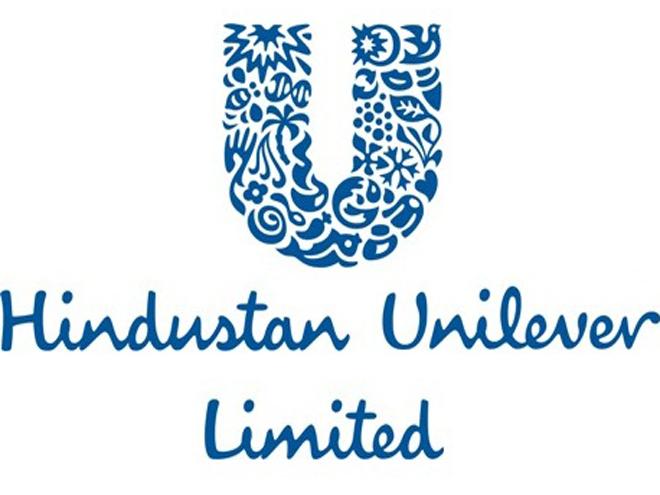 Microcredit / new consumer
สร้างงานสตรี / บริษัทมียอดขายจากลูกค้าใหม่ในกลุ่มนี้เพิ่มขึ้น 5 % ของยอดขายในอินเดีย รวมทั้งทำให้สตรีในโครงการมีคุณภาพชีวิตที่ดีขึ้น
Project Shakti ซึ่งเป็นโครงการในระดับครัวเรือน โดยมุ่งที่จะสร้างสตรียากจนให้เป็นผู้ประกอบการ โครงการดังกล่าวมีสตรีเข้าร่วมในช่วงเริ่มต้น 2,000 คน โดยที่ Unilever เป็นผู้จัดหา microcredit จัดการฝึกอบรม จนสามารถโครงการต่างๆขึ้นเป็นการประกอบการมากถึง 45,000 โครงการ ครอบคลุมพื้นที่ 100,000 หมู่บ้าน ใน 15 มลรัฐของอินเดีย
48
Project Shakti Hindustan Unilever Limited
โครงการพัฒนาอาชีพรายย่อยสำหรับสตรีในครอบครัวยากจนในชนบทอินเดีย

ขายสินค้าเกี่ยวกับสุขภาพและเครื่องสำอางสำหรับสตรี/รายได้ต่ำ

สร้างรายได้ 40 – 60 ดอลลาร์สหรัฐ /เดือน ซึ่งมากกว่า 2-3 เท่าก่อนที่จะเข้าร่วมโครงการ
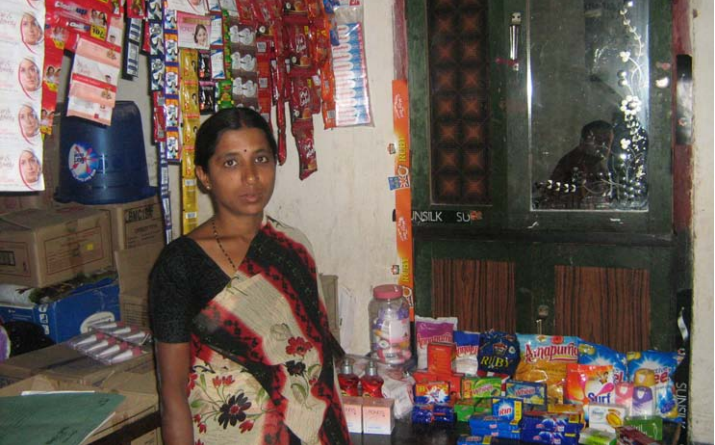 ความก้าวหน้าปัจจุบัน (2012)
 ขยายไปยังผู้ชาย (สามีของสตรีผู้ร่วมโครงการ)
 45,000 โครงการสตรี / 26,000 โครงการผู้ชาย
 มีครัวเรือนที่เกี่ยวข้องกับรายได้นี้ 3 ล้านครัวเรือน
 มีโอกาสใช้สินค้าที่มีคุณภาพ ถูกสุขอนามัย ฯลฯ
โครงการนี้เริ่มขึ้นในปี ค.ศ. 2000 ก่อนหน้านั้น HUL พยายามมาโดยตลอดที่จะสร้างเครือข่ายการตลาดออกไปยังชนบท ไม่ว่าจะเป็น bullock carts / tractors, bicycles ,rural distributors
49
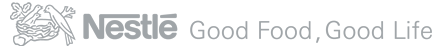 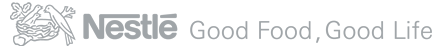 Social entrepreneurs
การประกอบการเพื่อสังคม
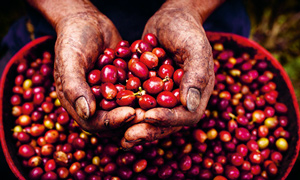 กรณีการดำเนินธุรกิจกาแฟของ Nestle’ เป็นตัวอย่างที่ดีของแนวทางนี้ เพราะธุรกิจดังกล่าวได้ปรับปรุงคุณภาพชีวิตและแก้ไขปัญหาความยากจนของในชนบทของอาฟริกาและลาตินอเมริกา ซึ่งเป็นที่ที่ Nestle’ ได้ไปริเริ่มดำเนินการ แต่เดิมนั้นการเพาะปลูกกาแฟในพื้นที่เหล่านี้ต่างตกอยู่ในวังวนของประสิทธิภาพการผลิตที่ต่ำ ไม่มีคุณภาพ และทำลายสิ่งแวดล้อม และสร้างปริมาณของผลผลิตได้น้อย 
แต่ด้วยโครงการ redesigned procurement ของ Nestle’ ที่มีการทำงานร่วมกับชุมชน ให้คำปรึกษากับเกษตรกรในภาคปฏิบัติอย่างเข้มข้น มีการค้ำประกันเงินกู้ และช่วยสร้างหลักประกันต่างๆไม่ว่าจะเป็นยุ้งฉาง การกำจัดแมลง และปุ๋ย รวมทั้งการประสานมาตรการที่จะผลิตกาแฟเชิงคุณภาพ ณ จุดรับซื้อ โดยจ่ายราคาพิเศษสำหรับผลผลิตของกาแฟที่มีคุณภาพสูงให้เป็นมาตรการกระตุ้นไปในตัว ผลจากการจัดการนี้ได้เพิ่มรายได้ให้กับเกษตรกร ได้จัดการคุณภาพสิ่งแวดล้อมให้ดีขึ้น พร้อมกับ Nestle ก็ได้วัตถุดิบเป็นกาแฟที่มีคุณภาพ
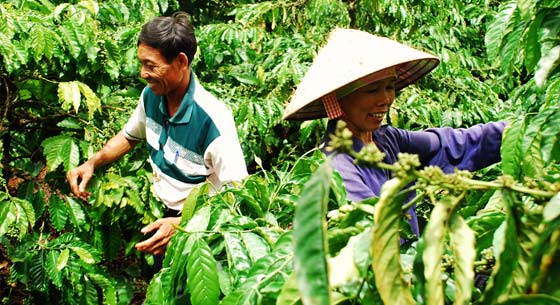 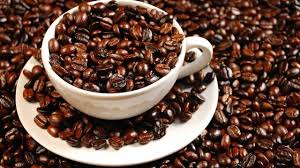 50
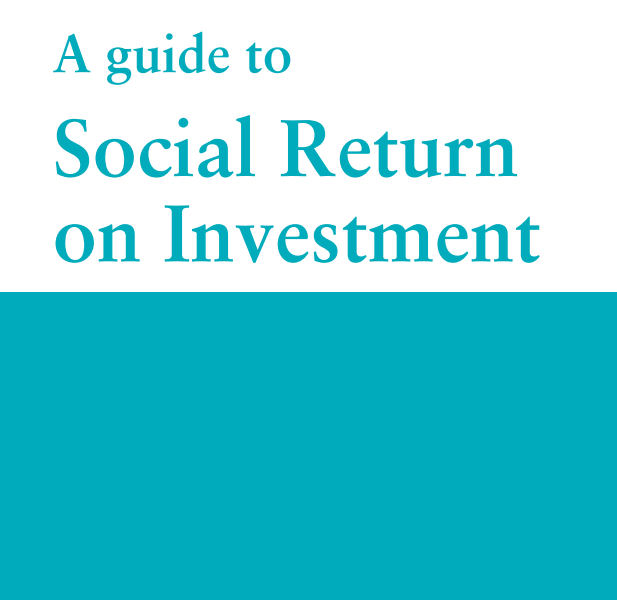 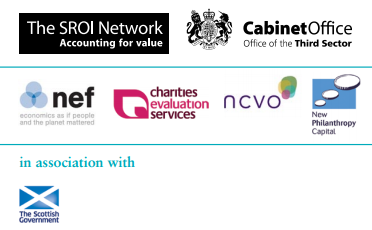 51
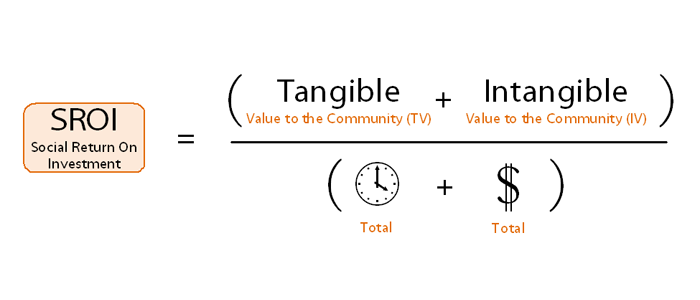 52
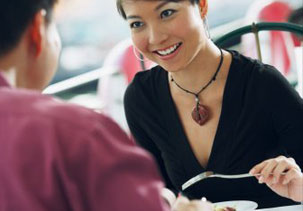 Thank you for your attention
53